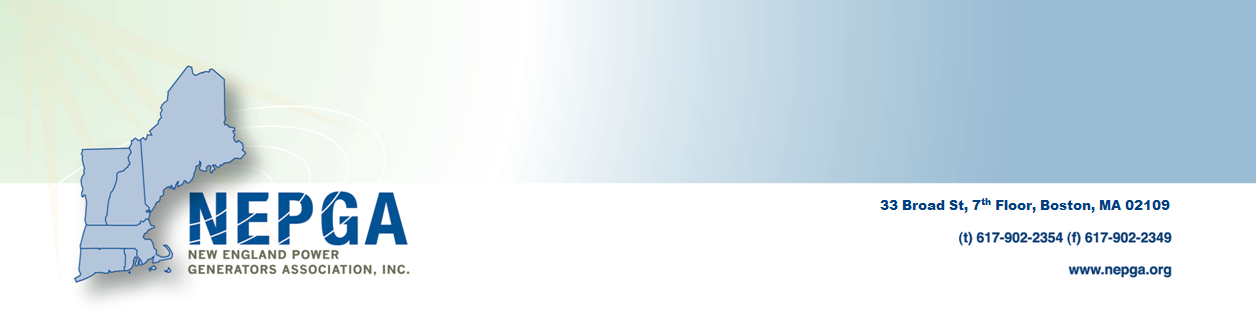 Decarbonizing New EnglandHow Electricity Can Enable Our Future
Restructuring Roundtable

Dan Dolan
June 12, 2020
New England CO2 emissions goals & a pathway to get there
2
Economic sector emissions profiles with high electrification/CO2 price
3
New England CO2 prices sufficient to meet state emissions requirements
4
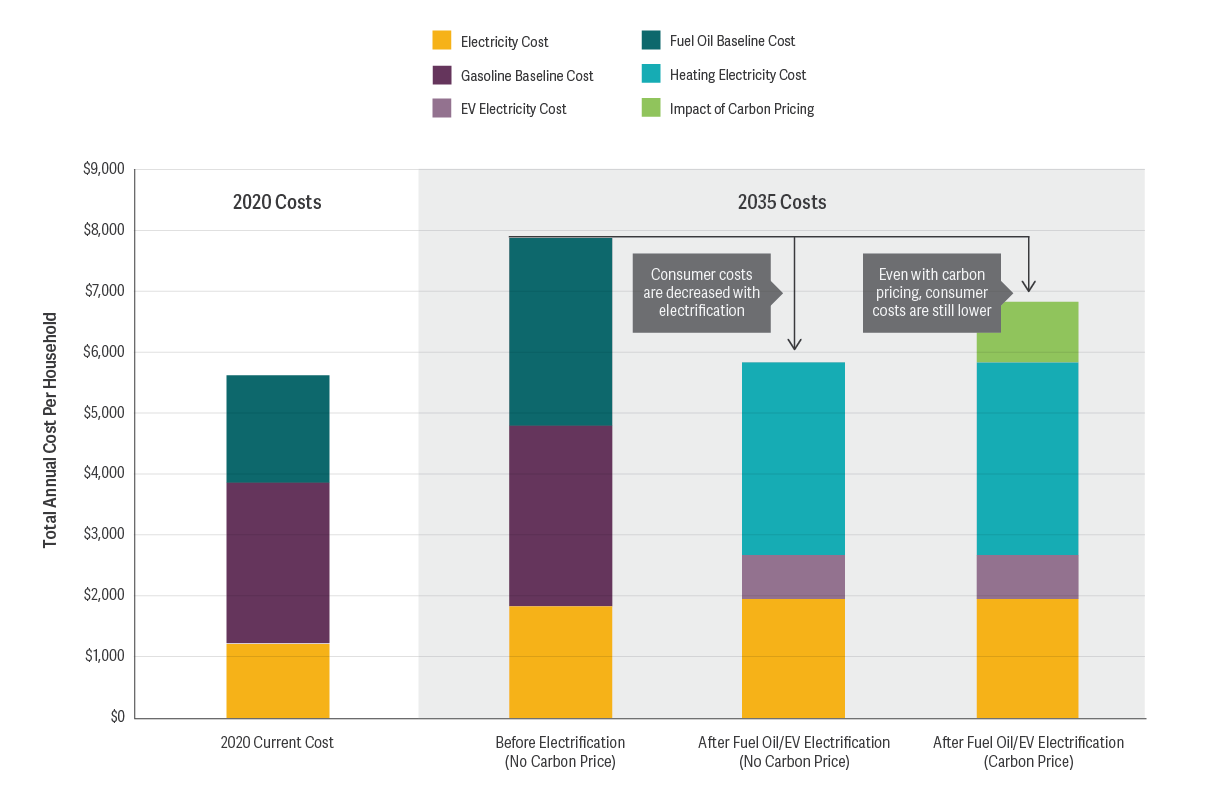 Electric ramp rates with high electrification in transportation and heating
6
Electric resource mix to meet emissions trajectory & supported by CO2 price
7
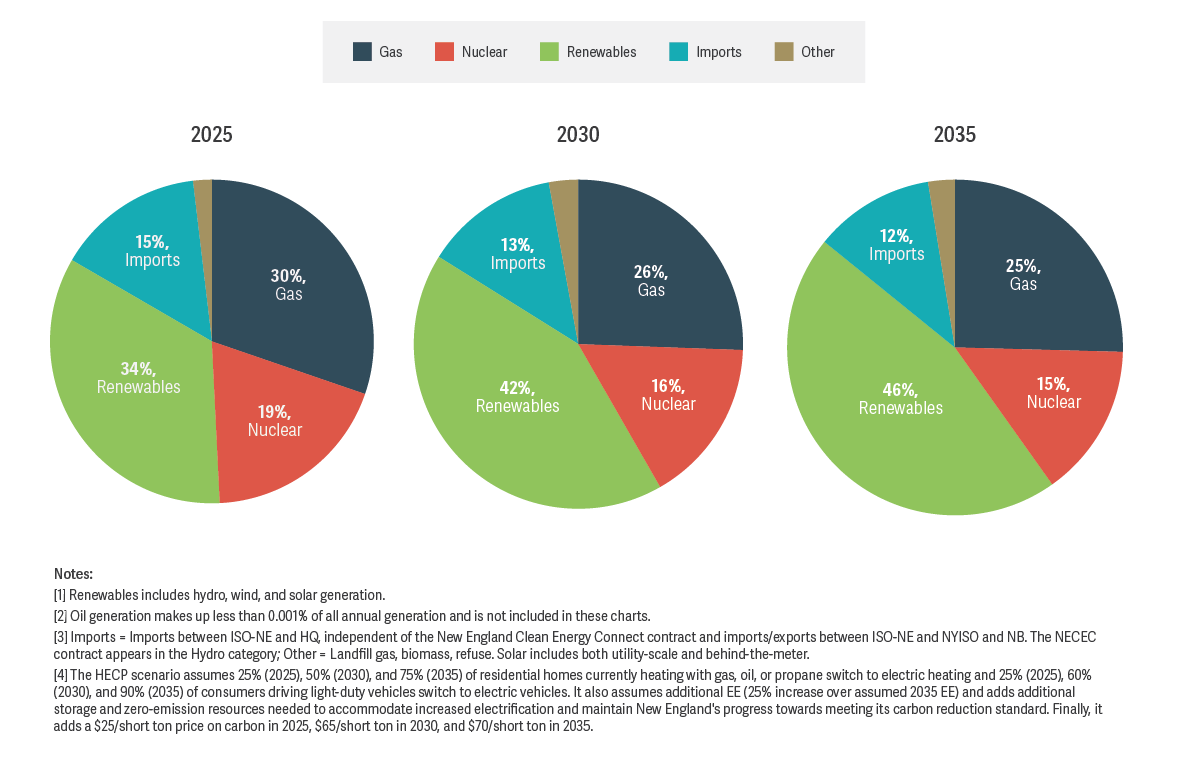 New England power plant CO2 emissions from 1990 to 2017
55% Decrease since 1997
50% Decrease since 1990
Source: http://www.eia.gov/environment/emissions/state/, released October 23, 2019
9
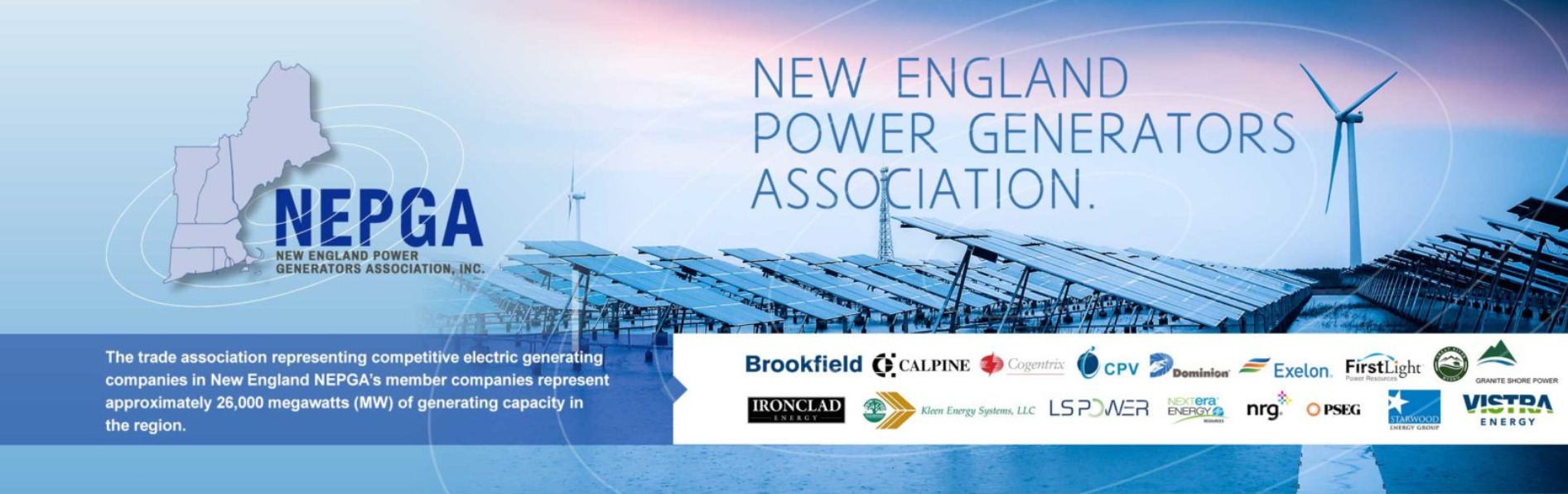 www.NEPGA.org 

@NEPowerGen
10